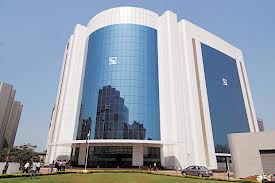 Depository Services
(Available to demat account holder)
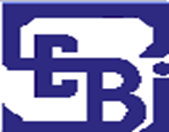 DISCLAIMER
The information contained in this material is for only educational and awareness purposes related to securities market and shall be used for non-profitable educational and awareness activities for general public.

No part of this material can be reproduced or copied in any form or by any means or reproduced on any disc, tape, perforate media or other information storage device, etc. without acknowledging the SEBI or Stock Exchanges or Depositories. 

SEBI or Stock Exchanges or Depositories shall not be responsible for any damage or loss to any one of any manner, from use of this material. 

Every effort has been made to avoid errors or omissions in this material. For recent market developments and initiatives, readers are requested to refer to recent laws, guidelines, directives framed thereunder and other relevant documents, as being declared from time to time. For any suggestions or feedback, you may send the same to visitsebi@sebi.gov.in.
2
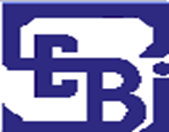 Flow of Presentation
Dematerialisation of Securities

Transposition of Securities

Rematerialisation of Securities

Transmission of Securities
3
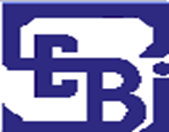 Dematerialisation
4
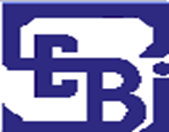 What is Dematerialisation?
Conversion of physical securities into electronic form.

Some examples of securities that can be Dematerialised :
5
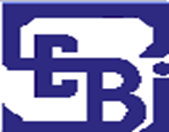 Dematerialisation : Prerequisites
Investor should have a Demat account with any Depository Participant (DP)

Securities should be available for Dematerialisation (active ISIN):

Company Details whose securities are available for Demat is available on websites of Depositories
- CDSL : https://www.cdslindia.com/Investors/InvestorCorner.aspx

- NSDL : https://nsdl.co.in/master_search.php

Details of Registrar and Transfer Agent (RTA) of company available on “Investor Relations” section of the Company website
6
Dematerialisation : Check Company Status (Sample)
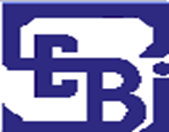 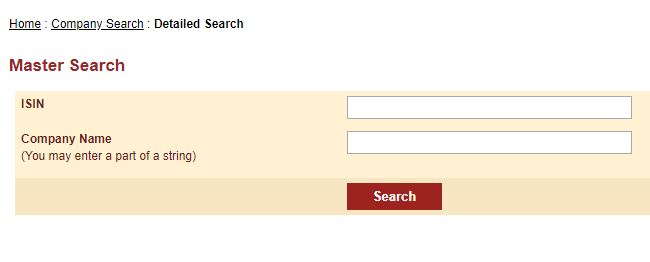 Checking company status on NSDL website
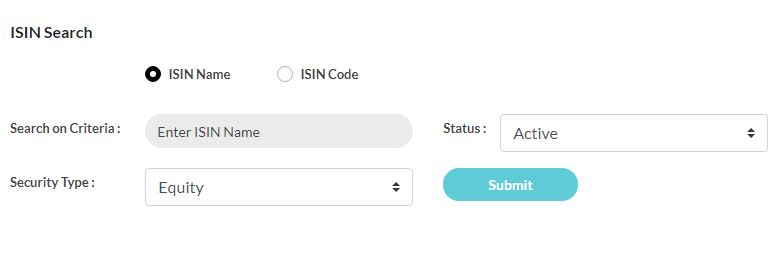 Checking company status on CDSL website
7
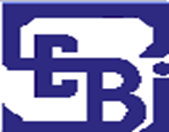 Dematerialisation : Process
Broad Process :





Care to be taken : 
DRF should be signed by all holders (in case of multiple holders)
Pattern of holdings in the certificates should match with Demat account

Separate DRF should be submitted for -
Each ISIN (meaning of ISIN in later slide)
Free and locked in securities
Securities locked-in for different reasons and different lock-in release dates
8
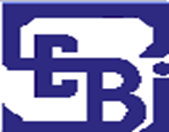 Dematerialisation : Meaning of ISIN
Example of ISIN - IN E 005A 08 02 0
International Securities Identification Number (ISIN)
Same ISIN used by both depositories
Unique Identification Number for Each Security
Allotted by NSDL in India for all securities except Government securities
Contains 12 Characters
Check Digit
‘IN’ stands for India
Serial No./ Type of Instrument.
‘E’ stands for Company.

‘F’ stands for Mutual Funds
‘08’ for Security Code
‘005A’ for Company Identity
9
Dematerialisation : Sample Physical Security
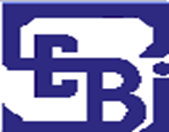 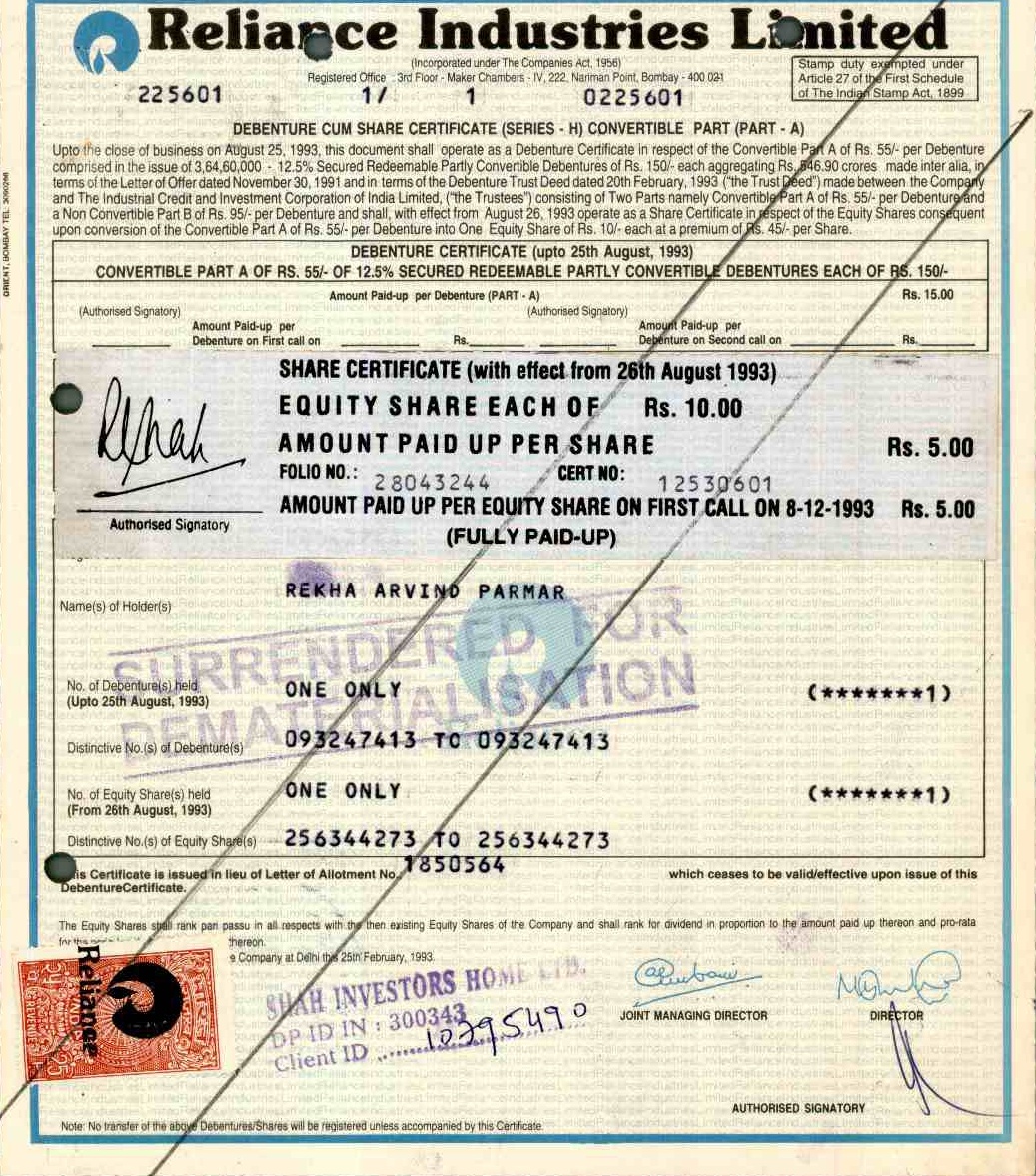 Stamp of Company
Stamp of DP with DP ID and Client ID details
10
Dematerialisation : Sample Demat Request Form (Equity shares)
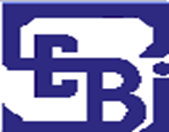 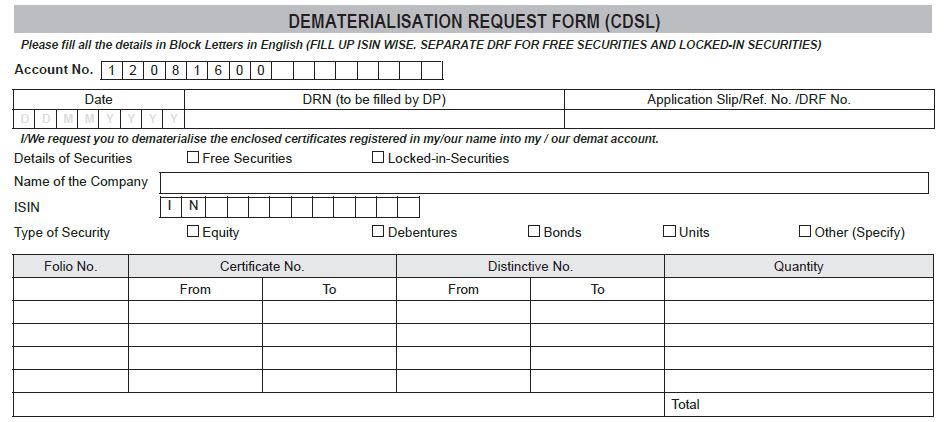 Put Folio Number
Put Numjber of Securities and Total
Refer Physical Certificate for Certificate Nos and Distinctive Nos.
11
Dematerialisation : Sample Demat Request Form (Equity shares)
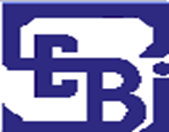 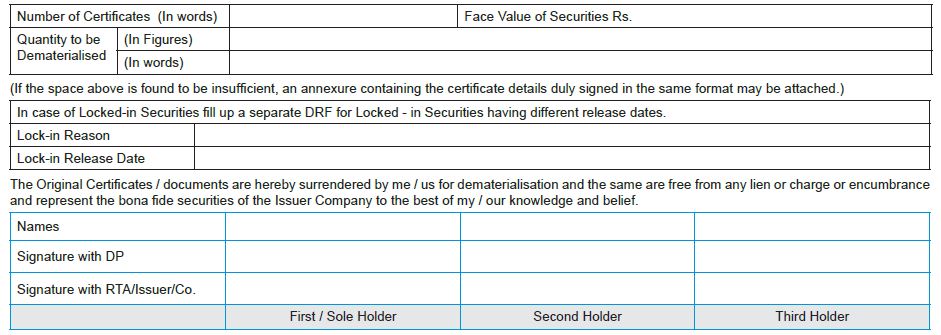 Signatures provided in boxes for “Signature with DP” and “Signature with RTA / Issuer / Company” should exactly match with signatures provided to DP and RTA / Issuer / Company earlier.
12
Dematerialisation : Sample Transaction Statement showing Credit of Dematerialised Shares
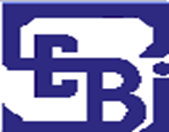 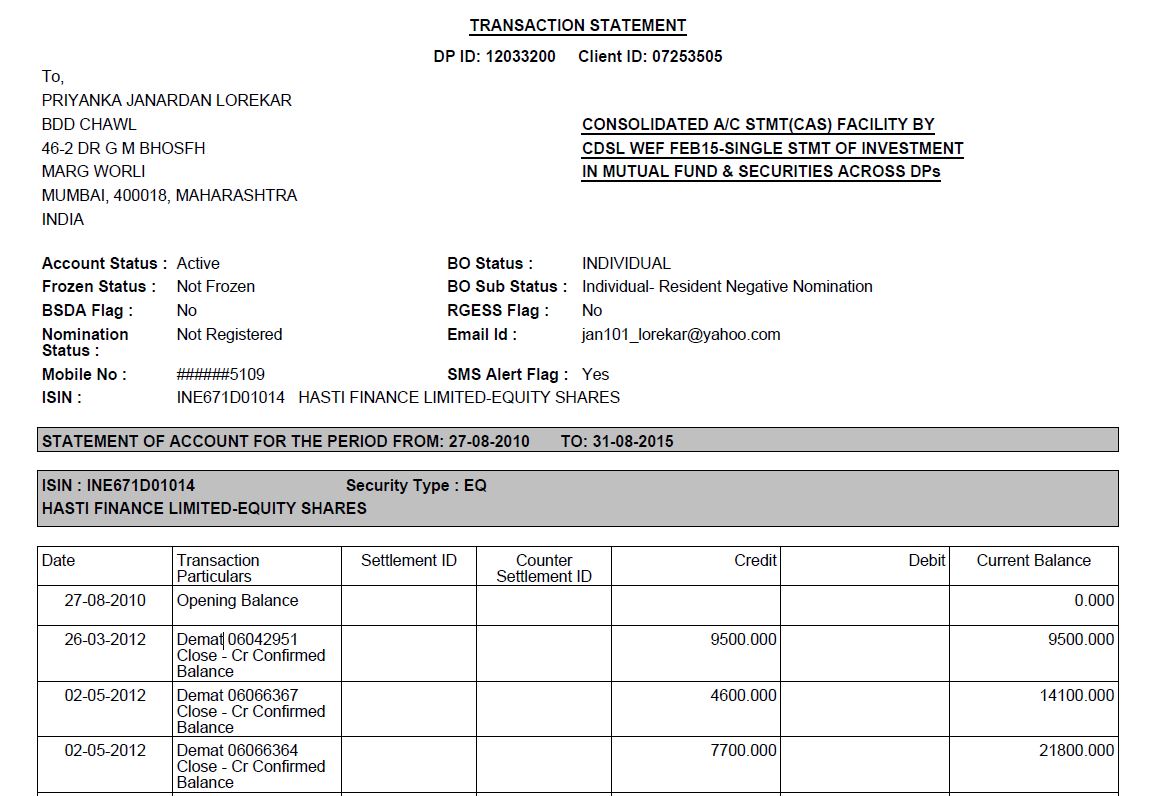 Unique ID of DP in the system of the depository
Unique ID of investor in the system of the depository
Name & Address of investor
Regd Email ID of investor
Regd Mobile No. of investor
13
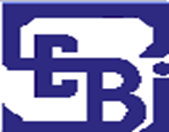 Dematerialisation : Mutual Fund Units
Following Mutual Funds have the option to convert/ subscribe to Demat Form:

All existing mutual fund units issued by all the mutual fund companies.
All New Fund Offers (NFOs).
All existing mutual fund investments through SIP mode

ISIN of your mutual fund units – 

Can be seen in the Statement of Account / Consolidated Account Statement (CAS) 
Can be searched at website of CDSL/NSDL.

Investor needs to submit a ‘Conversion Request Form’ along with Self Attested Statement of Account received from Mutual Fund to the Depository Participant (DP).
14
Dematerialisation : Sample Demat Request Form (Mutual Fund Units)
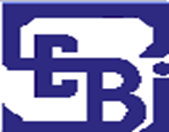 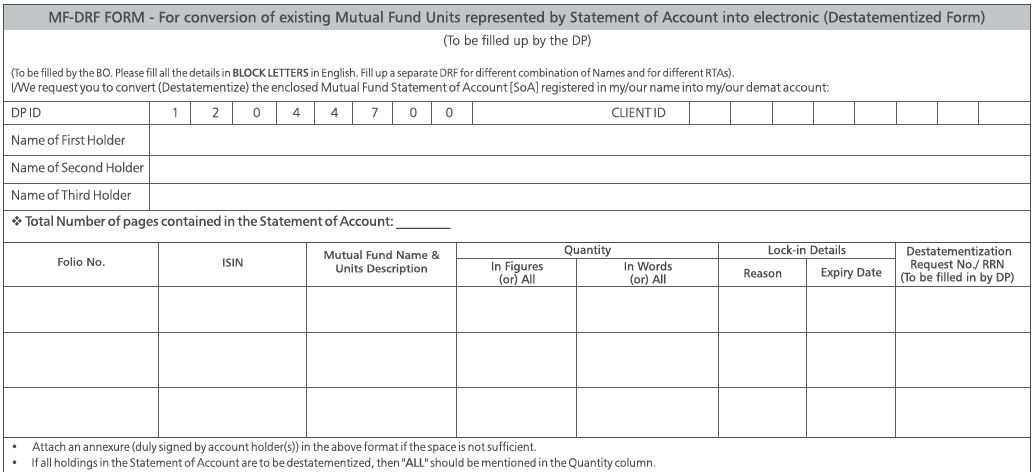 15
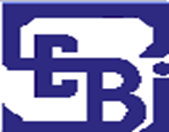 Dematerialisation : Sample Demat Request Form (Mutual Fund Units)
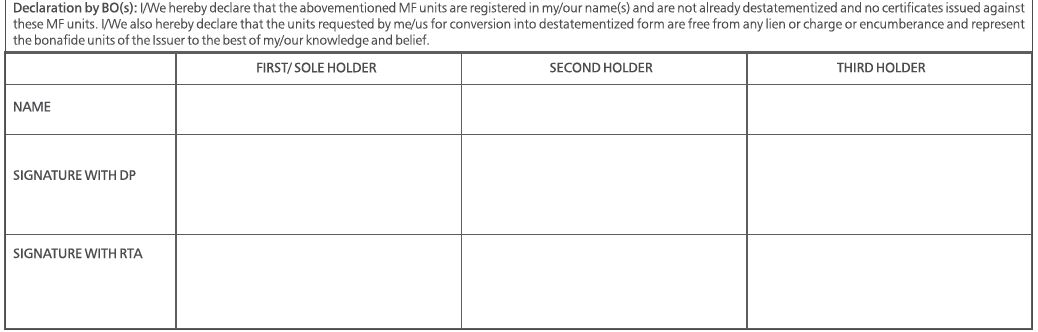 Signatures provided in boxes for “Signature with DP” and “Signature with RTA” should exactly match with signatures provided to DP and RTA earlier.
16
Dematerialisation : Rejection of Demat Request Form (DRF)
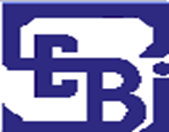 Some common reasons for rejection of DRF :
Incorrect Holder(s) name 
Certificate details mismatch 
Demat request initiated under wrong ISIN 
Transmission Form / Death Certificate not submitted 
DRF not signed / stamped by DP
Signature mismatch
Verification of Share Certificate(s) not received from RTA within prescribed timelines
Mismatch between actual quantity of shares and quantity of shares mentioned in DRF
Shares under “stop transfer” / court injunction
Allotment / Call Payment receipt not attached 
Certificates submitted are “reported as stole”
Duplicate certificates already issued 
Old defunct certificates surrendered for Demat
Forfeited securities surrendered for Demat
Forged endorsement on certificate
17
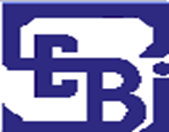 Dematerialisation : What to do if Demat Request is rejected ?
Steps to be taken after rejection of DRF :
18
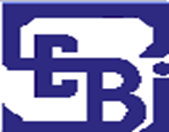 Transposition
19
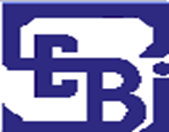 Transposition Form
When Transposition Form needs to be submitted?:

For rectification of order of names of Joint Demat Account holders.

When order of names of joint shareholders on the physical share certificate is not same as the order of names on Joint-Demat account.

Transposition form will have to be signed in the same order as on the Joint Demat account.
20
Transposition : Sample Application Form for Transposition (TRPF) (1/3)
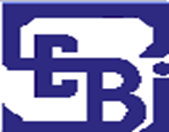 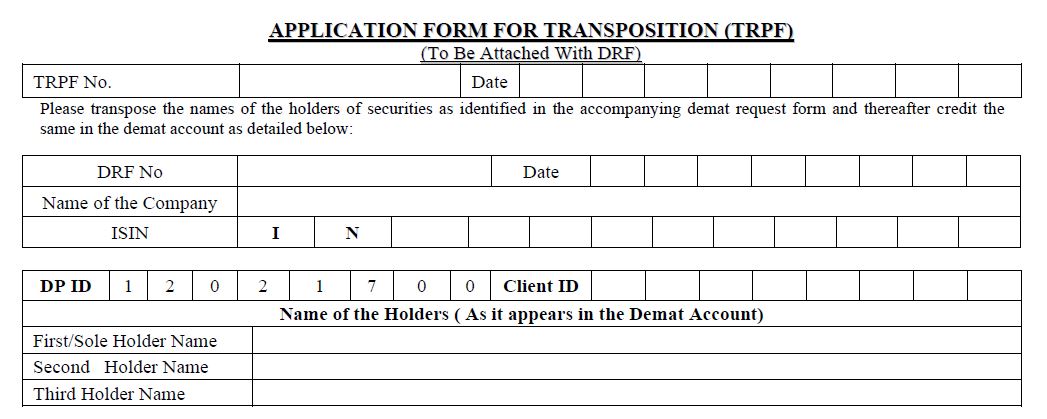 Client ID of Joint Demat Account
Ref to Demat Request Form
Names of investors and order of names must be exactly matching with that in Demat Account
21
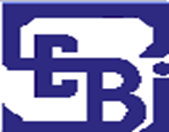 Transposition : Sample Application Form for Transposition (TRPF) (2/3)
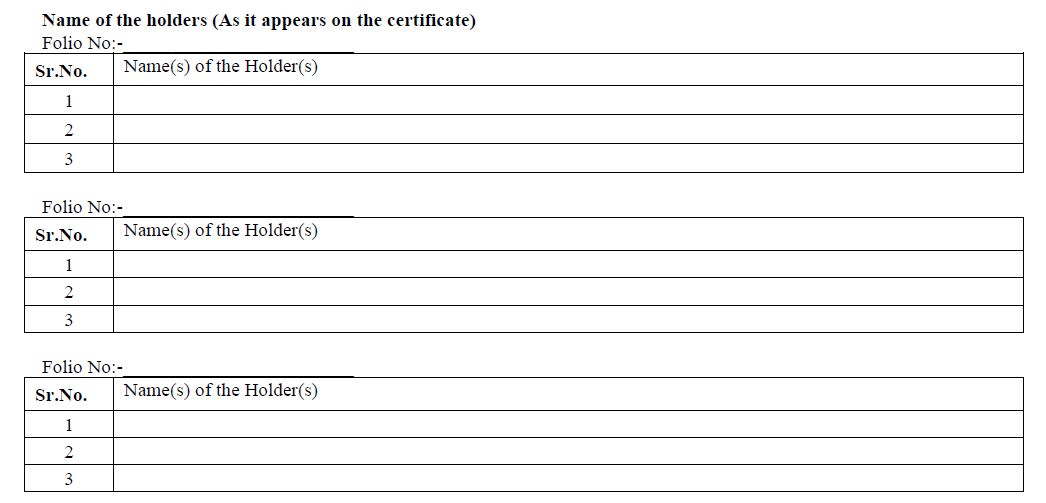 22
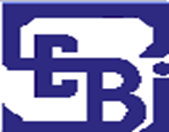 Transposition : Sample Application Form for Transposition (TRPF) (3/3)
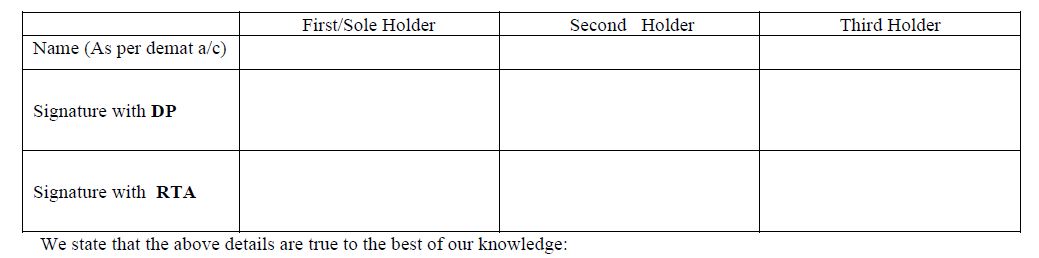 Signatures provided in boxes for “Signature with DP” and “Signature with RTA” should exactly match with signatures provided to DP and RTA earlier.
23
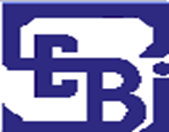 Rematerialisation
24
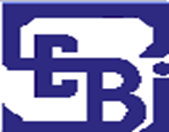 Rematerialisation
Submit Remat Request Form (RRF) to DP

RRF should be signed by all holders (for multiple holders)

Separate RRF should be submitted for -
Each ISIN
Free and locked in securities
Securities locked-in for different reasons and different release dates
25
Rematerialisation : Sample Remat Request Form
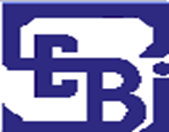 To be filled by the DP
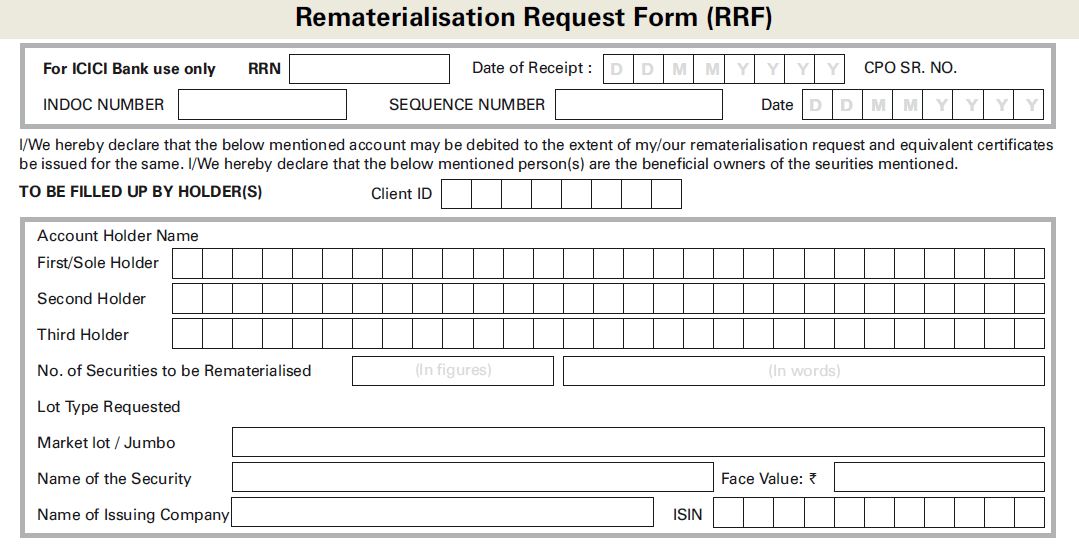 26
Rematerialisation : Sample Remat Request Form (Lock-in)
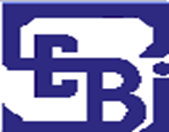 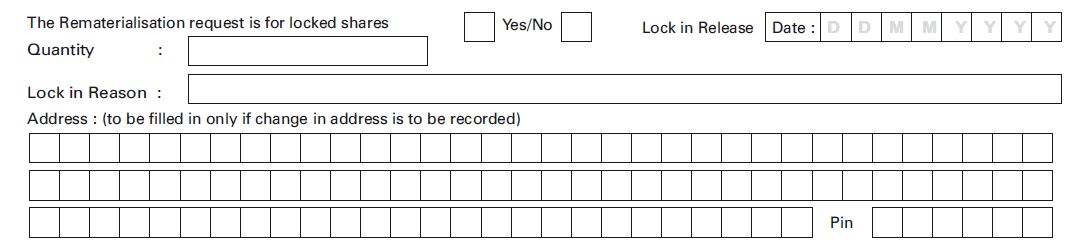 27
Rematerialisation : Rejection of Remat Request Form (RRF)
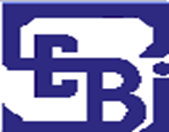 Investor may make corrections and Re-Submit the RRF
28
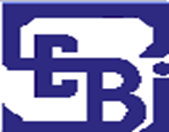 Transmission
29
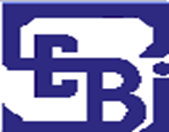 What is Transmission?
Meaning :

Securities owned by a person who has died are “transmitted” to his legal heirs.

Legal heirs need to submit necessary documents:
Notarized death certificate
Notarized Succession certificate
Notarized copy of the Probate or Letter of Administration, etc.

Transfer brought about - By operation of law.
30
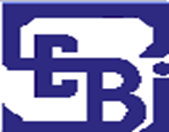 Transmission Procedure
Steps for Transmission
31
Transmission : Documents to be submitted  (for Individual accounts) (1/3)
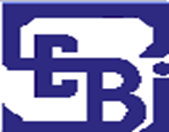 32
Transmission : Documents to be submitted  (for Individual accounts) (1/3)
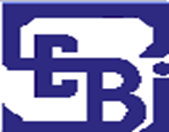 In both the above mentioned situations, if Demat Account of claimant is not with DP of deceased, then a copy of Client Master Report of nominee’s account to be submitted.
33
Transmission : Documents to be submitted  (for Joint accounts) (3/3)
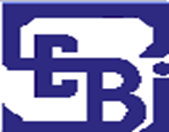 Death of a joint holder:

Surviving holders to open a new account with the Depository in the same sequence of surviving holders. 

If surviving holders already have a Demat account but in different sequence, then Transposition process along with Transmission process must be followed. 

Documents to be submitted:

Duly filled Transmission Request Form (and Transposition Form, if applicable) 

Attested copy of Death Certificate
34
Transmission : Sample Transmission Request Form (1/2)
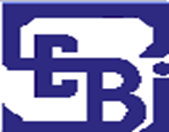 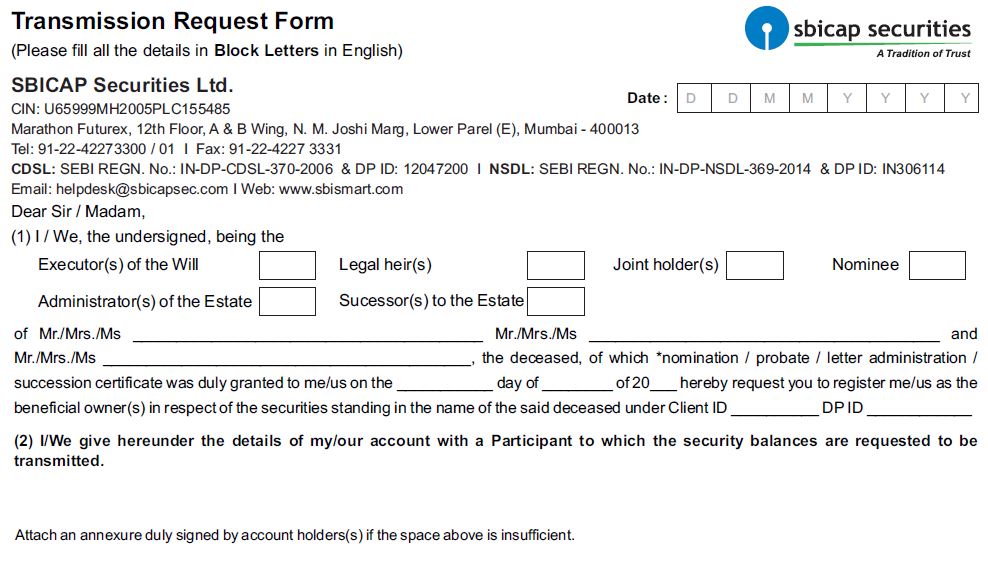 35
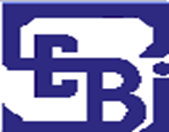 Transmission : Sample Transmission Request Form (2/2)
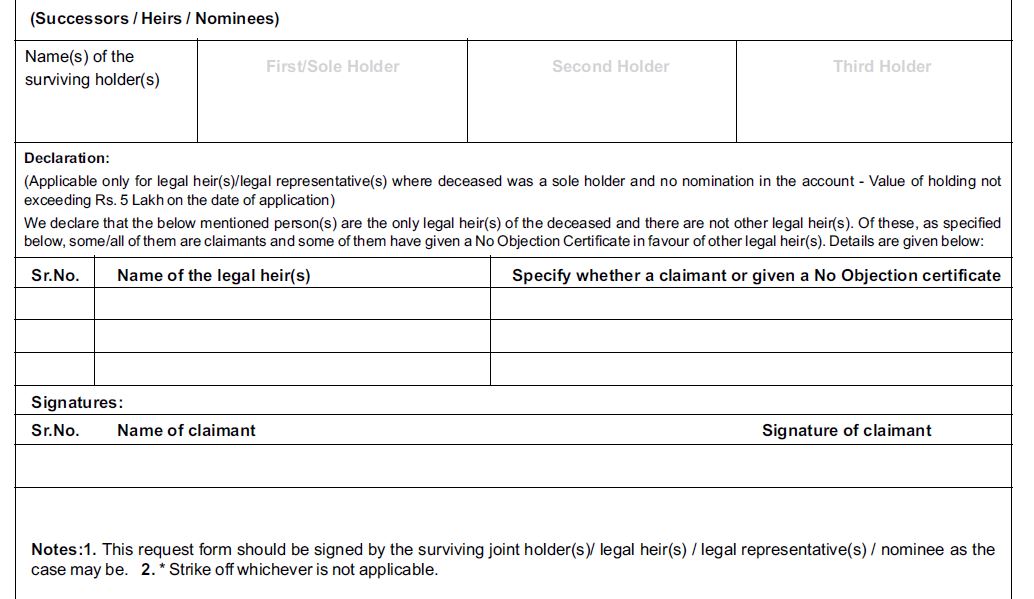 36
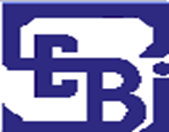 Thank You
37